Informe unificado de PQRSD
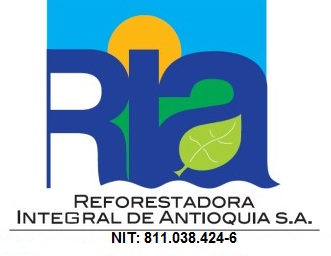 Contenido 

1.Introducción 
2.Acceso a la información pública 
3.PQRSD recibidas en el trimestre 
4.Comparación de PQRSD recibidas en periodos anteriores 
5.Seguimiento a las respuestas de las PQRSD recibidas  
7.Tiempo promedio de respuesta 
8.Conclusiones 
9.Recomendaciones
Hugo Alberto Parra Galeano Jefe Oficina de Control Interno “RIA” S.A.
1. Introducción
El presente documento corresponde al Informe unificado de Peticiones, Quejas, Reclamos, Sugerencias y Denuncias (PQRSD) recibidas y atendidas por la Reforestadora Integral de Antioquia “RIA” S.A. durante el periodo comprendido entre el 1 de enero y el 31 de marzo de 2020. 
El propósito del informe es determinar la oportunidad de las respuestas y el nivel de percepción de los servicios y trámites ofrecidos por la Entidad, y en el evento de ser necesario, formular recomendaciones a la alta dirección y a los responsables de los procesos, para el mejoramiento continuo de la prestación del servicio a los usuarios por parte de la Entidad.
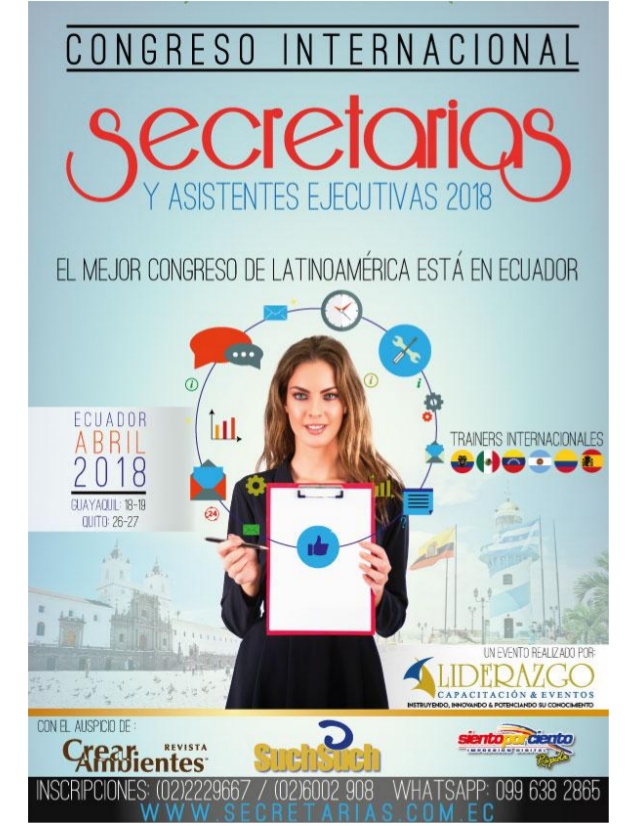 Hugo Alberto Parra Galeano Jefe Oficina de Control Interno “RIA” S.A.
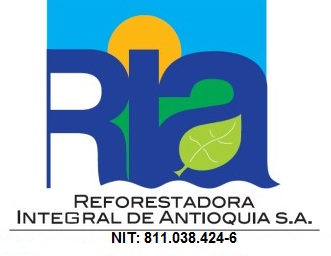 En desarrollo del Plan Anticorrupción y de Atención al Ciudadano 2020 de lA REFORESTADORA INTEGRAL DE ANTIOQUIA  “RIA” S.A. y de conformidad con lo establecido en la Ley 1712 de 2014, «Por medio de la cual se crea la Ley de Transparencia y del Derecho de Acceso a la Información Pública Nacional y se dictan otras disposiciones», se informa que en el portal web DE “RIA”  S.A. SE encuentra disponible la información que hace referencia la mencionada ley, para que los usuarios consulten SUS SOLICITUDES.
2. Acceso a la información pública
De acuerdo con los datos consolidados en los diferentes canales de atención, durante el segundo trimestre del año 2020, se recibieron 29 PQRSD. 


No se negó el acceso a ninguna petición, conforme a lo informado por las dependencias a las cuales les fueron asignadas las mismas.
Hugo Alberto Parra Galeano Jefe Oficina de Control Interno “RIA” S.A.
3. PQRSD recibidas en el trimestre
9
Enero
31%
5

Certificados

17%
3

Propuestas

10%
6

Varios

21%
8
Febrero
28%
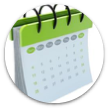 29
Recibidas en el trimestre100%
15
Peticiones y Requerimientos

52%
0

Denuncias

0%
12
Marzo
41%
Hugo Alberto Parra Galeano Jefe Oficina de Control Interno “RIA” S.A.
4. Comparación de PQRSD recibidas en periodos anteriores
La causa del los mayores picos de peticiones registradas en los últimos 9 meses se relacionan con las siguientes areas: 

Dirección Financiera.
Dirección Técnica
Dirección Administra.
Dirección Jurídica
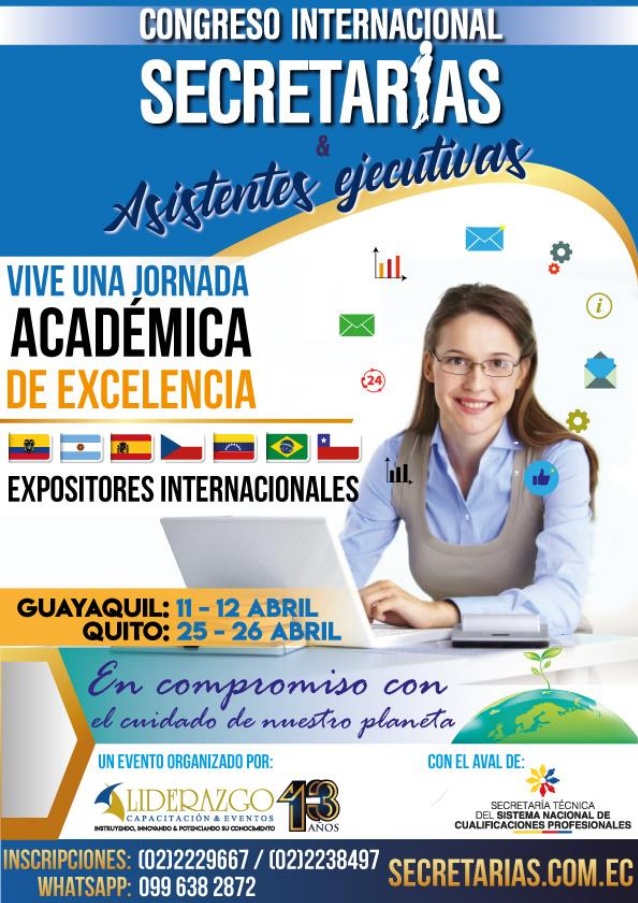 Se observa un aumento de registros en el primer trimestre de 2020, comparado con el cuarto trimestre del año anterior
PQRSD primer trimestre 2020 

29

PQRSD último trimestre 2019 

25
Hugo Alberto Parra Galeano Jefe Oficina de Control Interno “RIA” S.A.
5. Seguimiento a las respuestas de las PQRSD recibidas
27
Respondidas
 93%
A la fecha de corte del presente informe se encuentran pendientes de respuesta 2 peticiones, las cuales serán gestionadas en el siguiente periodo
Respondidas 
93%
29 
PQRSD recibidas 
100%
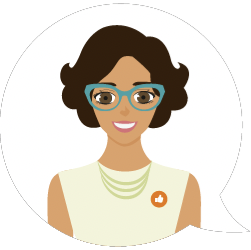 2
Pendientes por responder
7%
No requieren respuesta los comunicados informativos, los agradecimiento por parte de los grupos de valor y las copias de respuesta emitidas por otras entidades
Hugo Alberto Parra Galeano Jefe Oficina de Control Interno “RIA” S.A.
6. Radicados extemporáneos y sin respuesta
Relación de radicados
#07        #08       #09
#37        #39       #44
#55        #61       #62
#82        #87       #88
#90        #91       #92
#94
16
Radicados con respuesta 
Extemporánea
Relación de radicados 
       
                              # 36 -08-02-2020
                              # 66 -18-03-2020
           


2
(Radicados sin respuesta
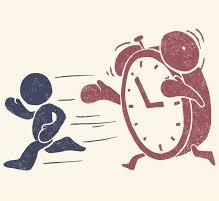 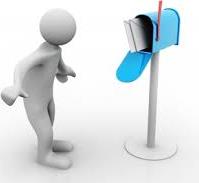 Hugo Alberto Parra Galeano Jefe Oficina de Control Interno “RIA” S.A.
7.Conclusiones               8.Recomendaciones
Comparando las PQRSD del último trimestre de 2019, con el primer trimestre del 2020, aumento el número de peticiones recibidas pasando de un total de 25 a 29 requerimientos. 

El canal de atención más utilizado por las personas para presentar sus solicitudes sigue siendo el escrito con 18 solicitudes y segundo vía imail con 11 solicitudes.
No se registraron quejas durante el presente 	trimestre. 

No se presentaron denuncias, ni sugerencias.
Es necesario establecer un sistema de encuesta que nos muestre la satisfacción de los clientes de “RIA” S.A.
Es importante que desde gestión documental se establezca la modalidad de la petición que hace el usuario para poder hacer un buen seguimiento: Derecho de petición, queja, reclamo, denuncia, solicitud de documentos, etc
En la hoja de excel que se hace seguimiento a estas solicitudes colocar de manera clara el tiempo de respuesta de las mismas.
A través de la oficina de comunicaciones implementar una campaña de difusión de los medios con que cuenta “RIA” S.A. para la recepción de las PQRSD.
Hugo Alberto Parra Galeano Jefe Oficina de Control Interno “RIA” S.A.